Merchant P2PE Dataflow Diagram
P2PE Card Terminal
Card Holder Data
Acquiring Bank
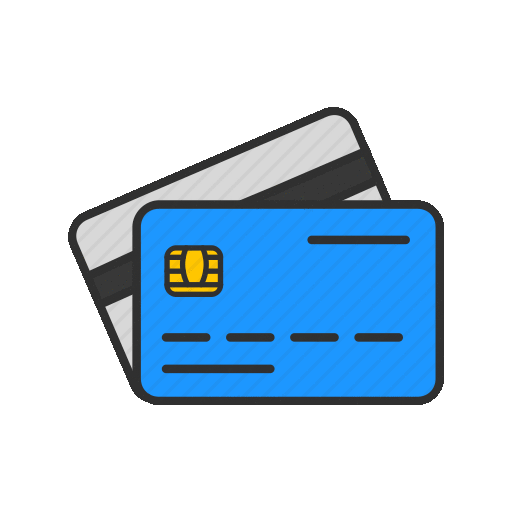 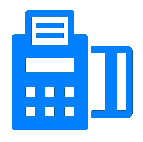 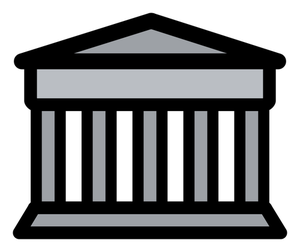 Swipe/Tap/Dip
Encrypted Card Data
Enter Devise make and model here
Fiserv
Merchant Information:
Enter your 
State of Delaware Agency or School Name here
Merchant eCommerce Dataflow Diagram
Card Holder Data
Customer Web Browser
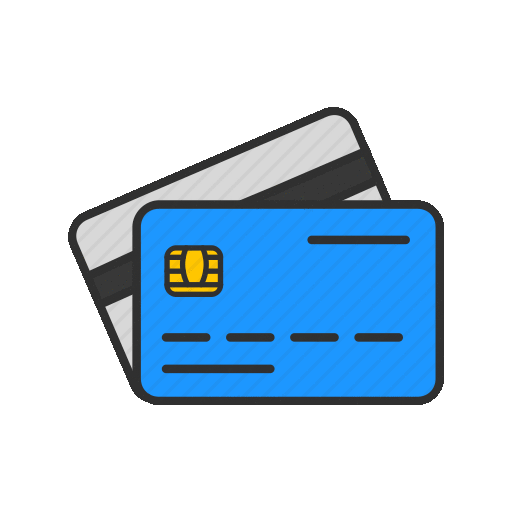 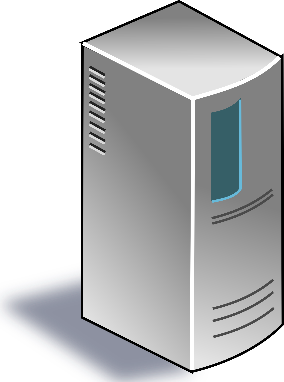 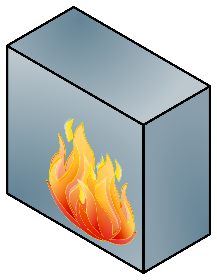 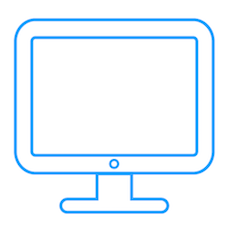 Encrypted Data
Enter your 
State of Delaware Agency or School Name here
Encrypted Cardholder
Data is exchanged between the customer and processor directly
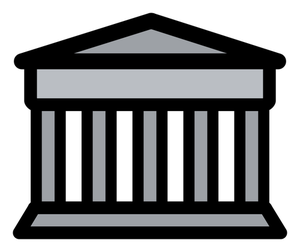 Hosted redirection to Fiserv
Merchant Information:
Enter your 
State of Delaware Agency or School Name here
Fiserv